1 Corinthians 9:24–27
24 Do you not know that in a race all the runners run, but only one receives the prize? So run that you may obtain it. 25 Every athlete exercises self-control in all things. They do it to receive a perishable wreath, but we an imperishable. 26 So I do not run aimlessly; I do not box as one beating the air. 27 But I discipline my body and keep it under control, lest after preaching to others I myself should be disqualified.
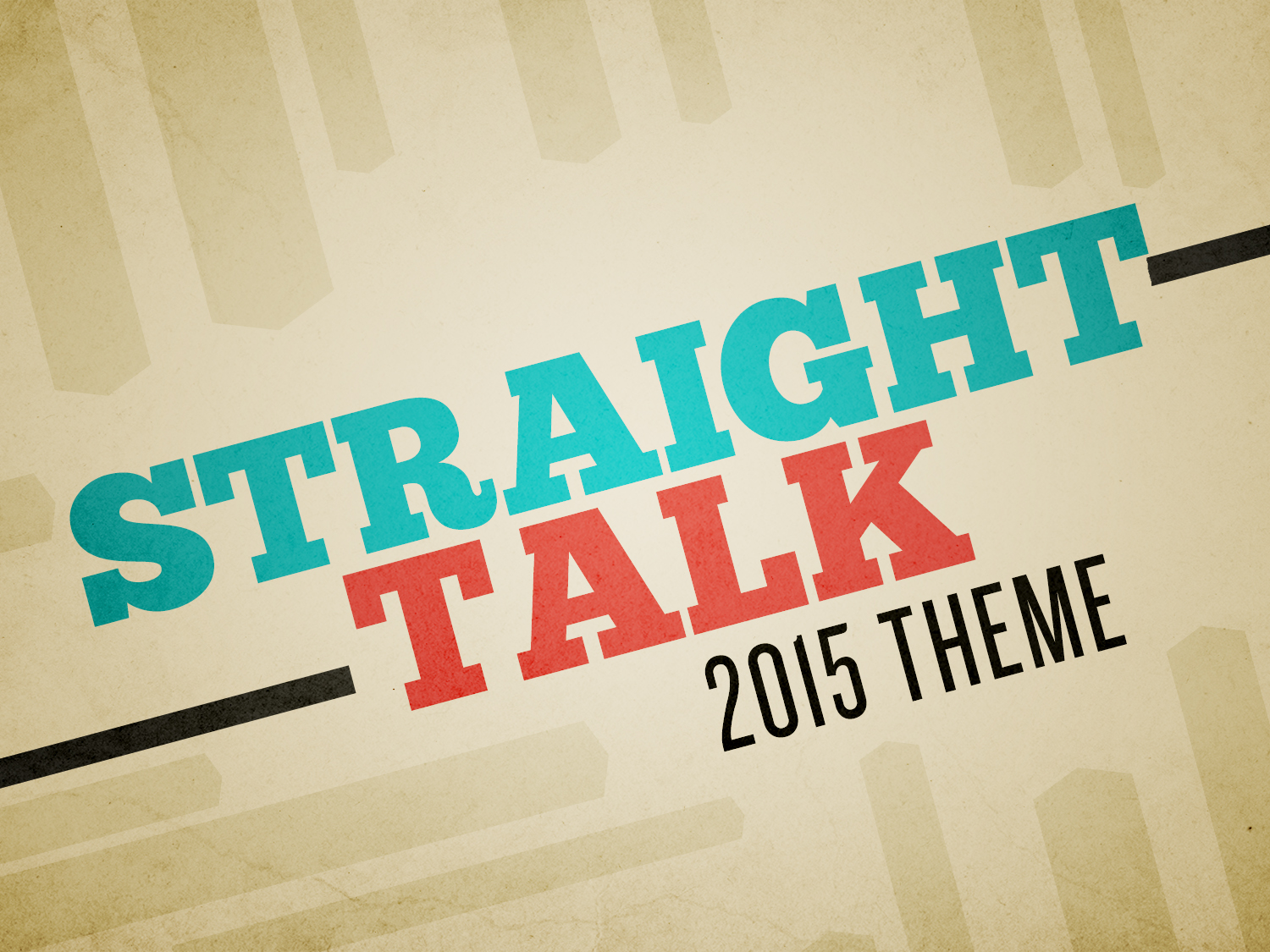 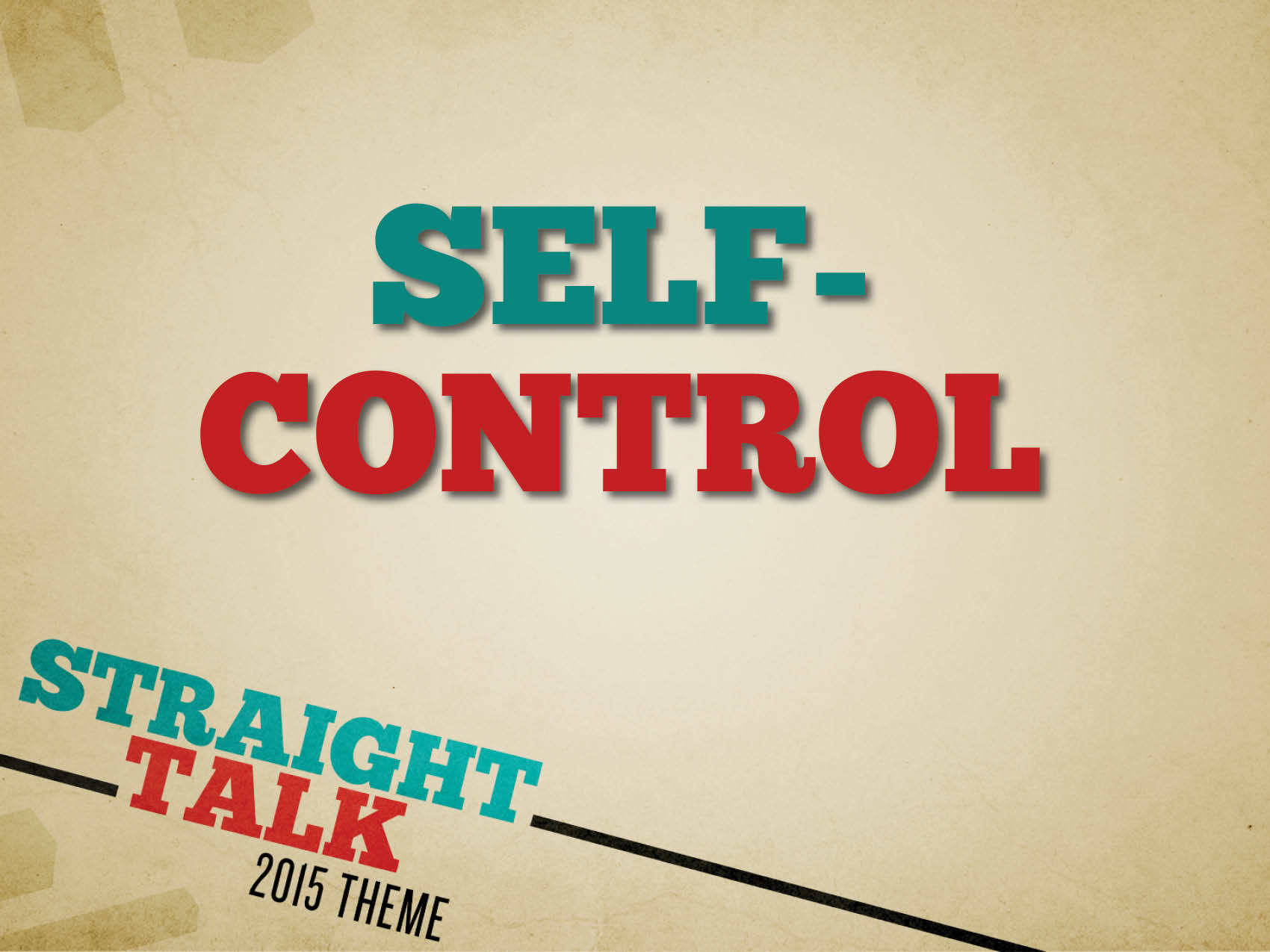 We must control our flesh.
1 Corinthians 6:12–13
1 Corinthians 9:24–27
1 Thessalonians 4:3–5
We must control our thoughts.
2 Corinthians 10:5–6
James 1:14–15
Proverbs 4:23
Matthew 5:27–28
Philippians 4:8
We must control our emotions.
Ephesians 4:26–27
Matthew 5:21–22
Developing Self-Control
Develop Sound Judgment
Submit to God
Fight the Battle of your Mind